2016
Nouveautés APB en IDF
CIO d'Ermont 2016
Licences IDF
Les catégories de licences
6 catégories de licences (avec ou sans pastille de couleur) :
Catégorie 1 : L1 à capacité d’accueil suffisante de son académie
Catégorie 1 : L1 à capacité d’accueil suffisante des 2 autres académies d’IDF
Catégorie 2 : L1 à capacité d’accueil insuffisante
Catégorie 3 : L1 délivrée dans 1 ou 2 académies d’IDF
Catégorie 4 : L1 à modalité particulière d’admission
Catégorie 5 : Première Année Commune aux Etudes de Santé (PACES)
Catégorie 6 : L1 à recrutement national
Sans pastille
CIO d'Ermont 2016
Licences IDF
Les règles spécifiques
Pour les bacheliers généraux obligation de formuler un vœu de licence « libre de son académie », c’est-à-dire de catégorie 1 
   afin de pouvoir saisir d’autres vœux

Obligation de formuler 6 vœux de licences avec pastilles              au minimum dès lors qu’une licence en tension est demandée
Excepté pour les licences de droit et STAPS

Il est conseillé de valider les vœux de L1 avant le 20 mars 
afin de vérifier que la règle des 6 vœux est bien respectée 
et d’avoir le temps d’en rajouter avant la clôture
CIO d'Ermont 2016
Licences IDF
Vœu groupé générique
Santé : 1 vœu PACES, puis classer les 7 UFR
Droit : 1 vœu L1 Droit, puis classer les 13 UFR
Psycho : 1 vœu L1 Psycho, puis classer les 4 UFR
STAPS : 1 vœu L1 STAPS, puis classer les 8 UFR


A l’intérieur d’un vœu générique, il est obligatoire de classer 
toutes les UFR proposées par APB. 
Une priorité géographique sera attribuée à chaque candidat.
CIO d'Ermont 2016
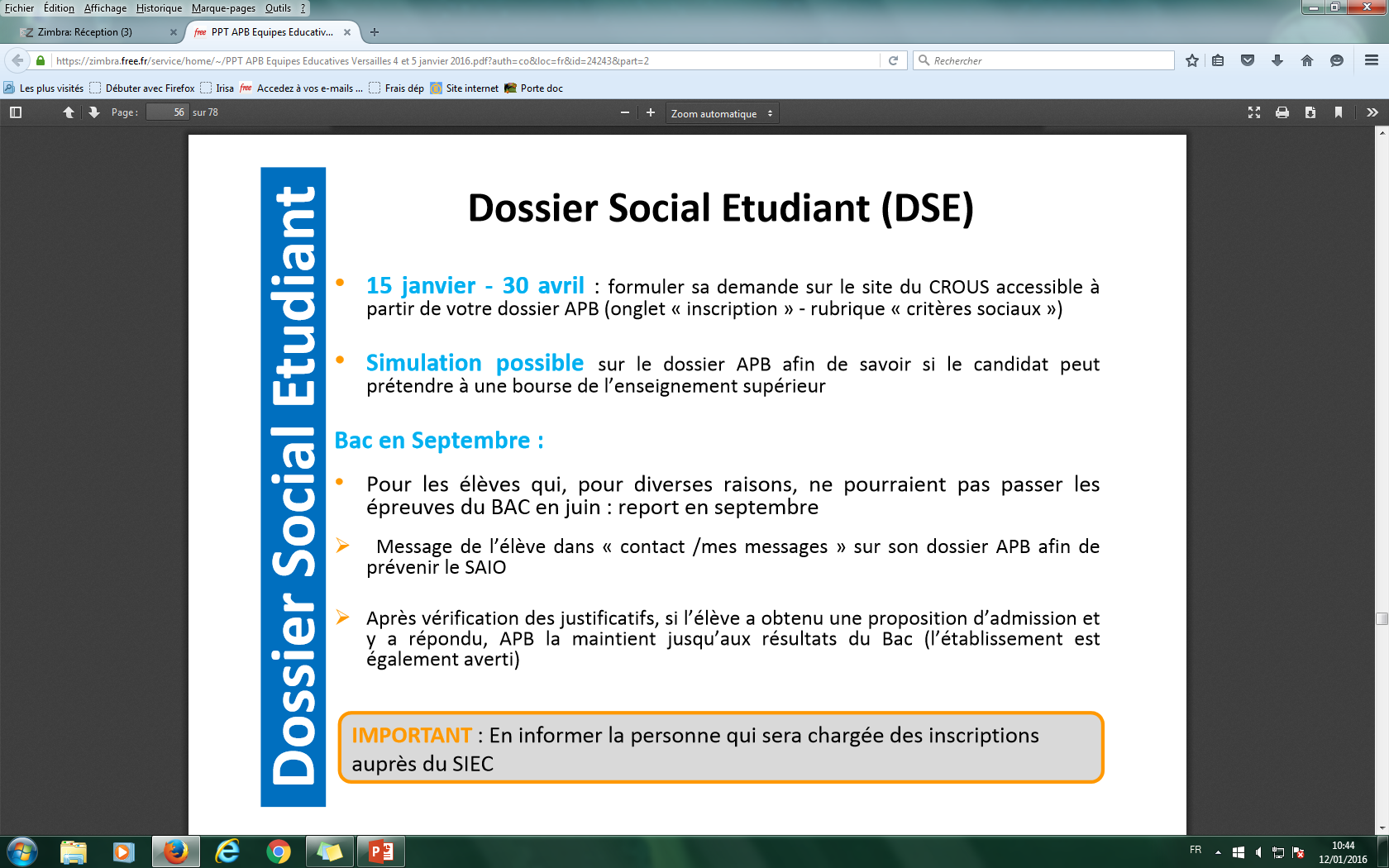 CIO d'Ermont 2016